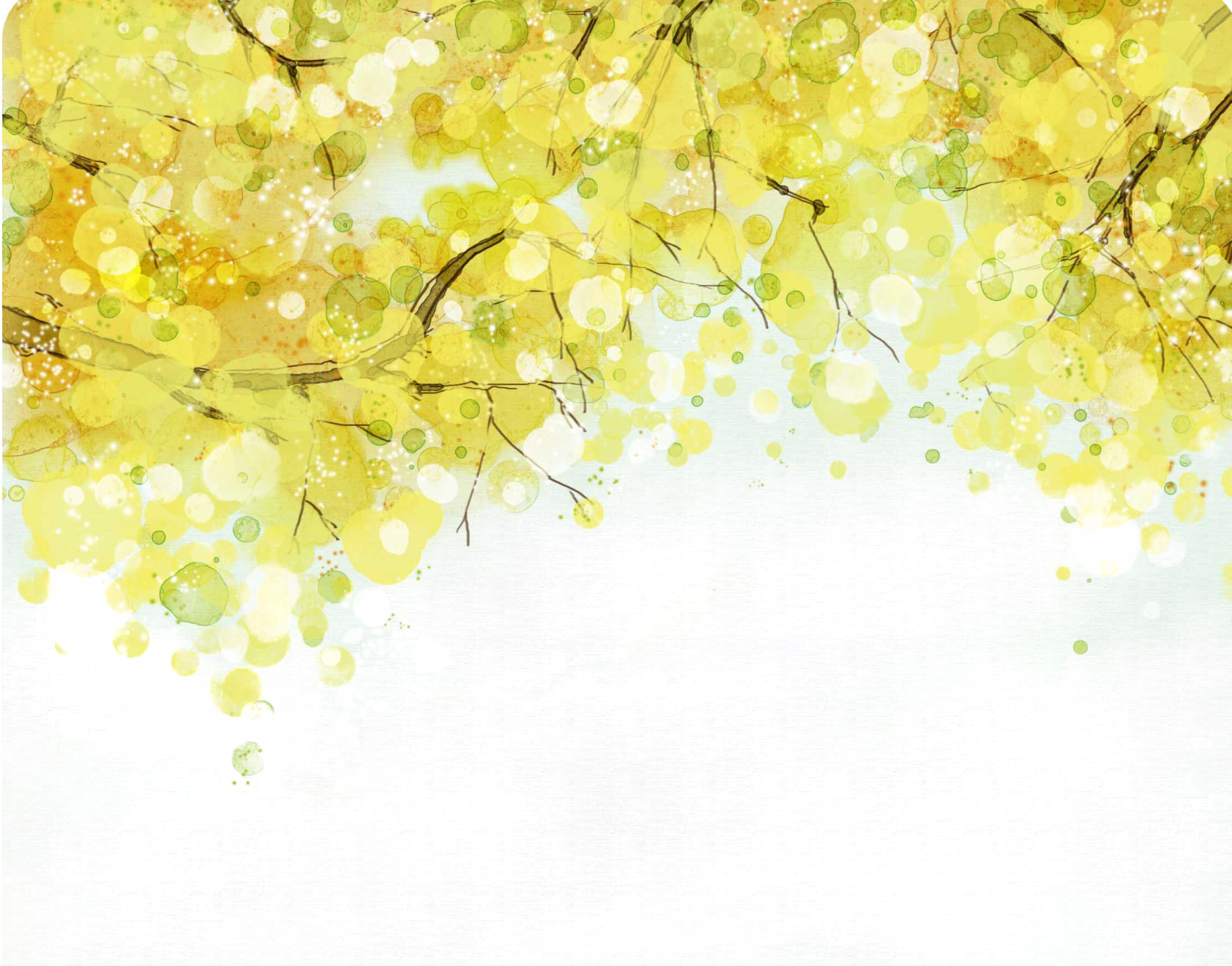 CHỦ ĐỀ : ĐƯỜNG ĐẾN TRƯỜNG EM
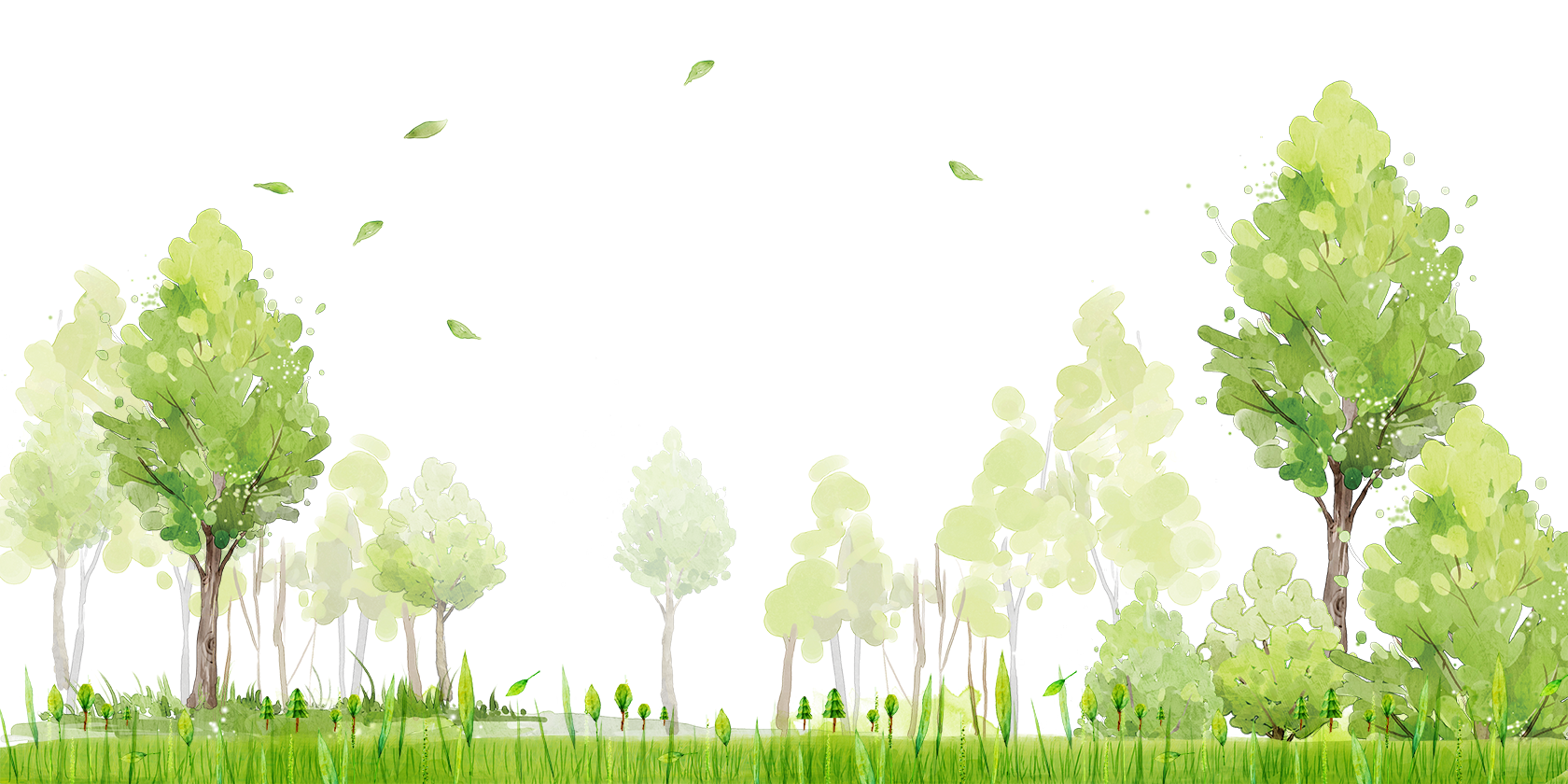 Bài 3 :  CỔNG  TRƯỜNG  NHỘN  NHỊP (  tiết  2  )
Chuẩn bị đồ dùng học tập
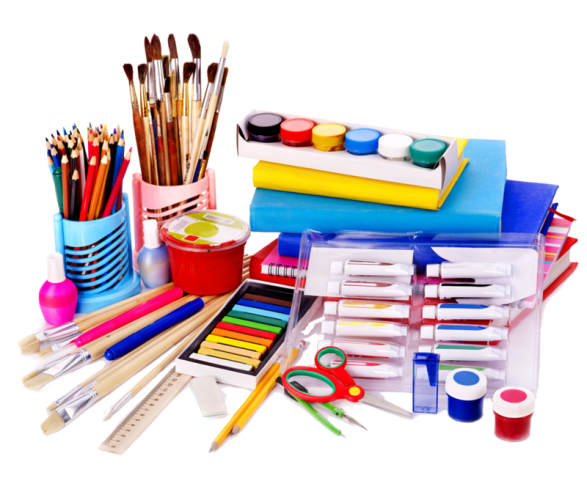 Hoạt động 1: khám phá 
(Quan sát một số các dáng người hoạt động )
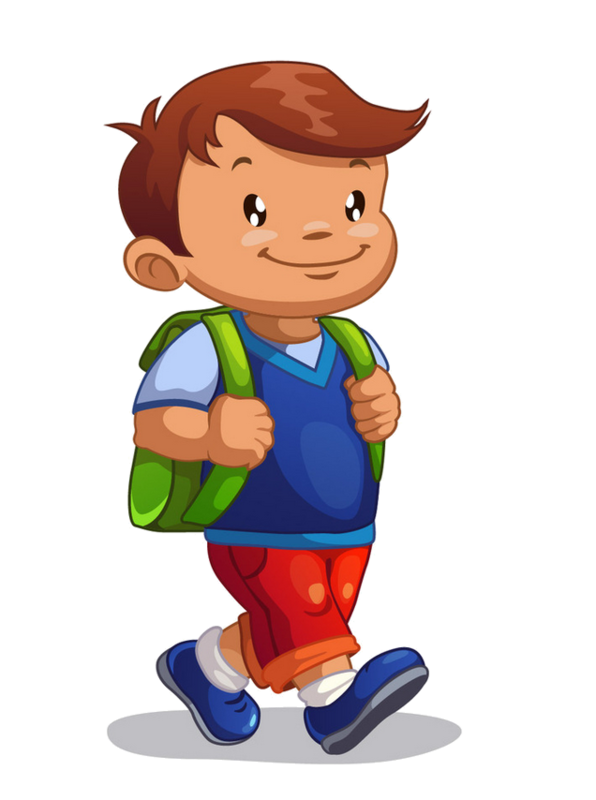 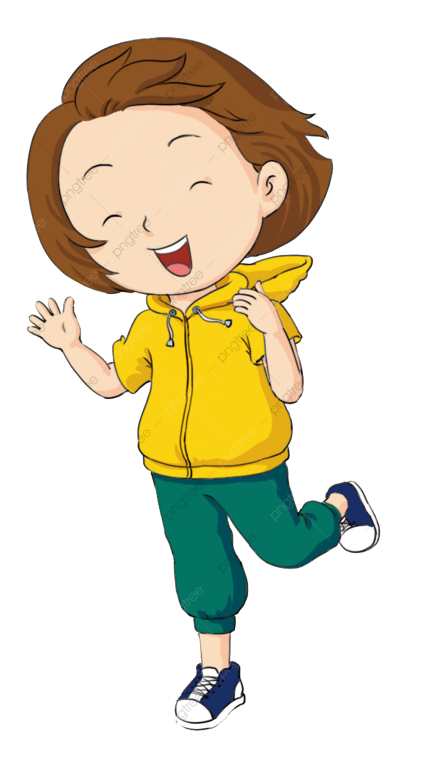 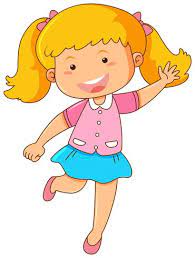 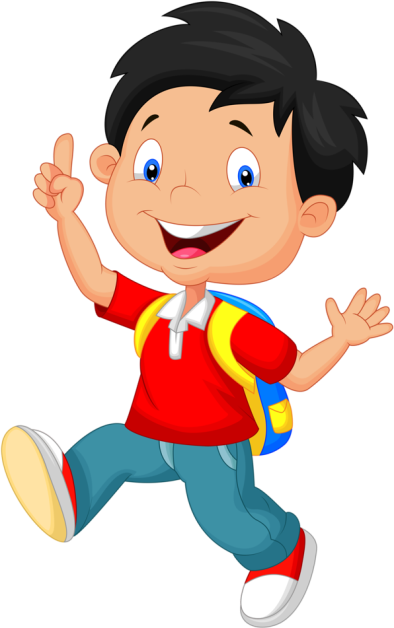 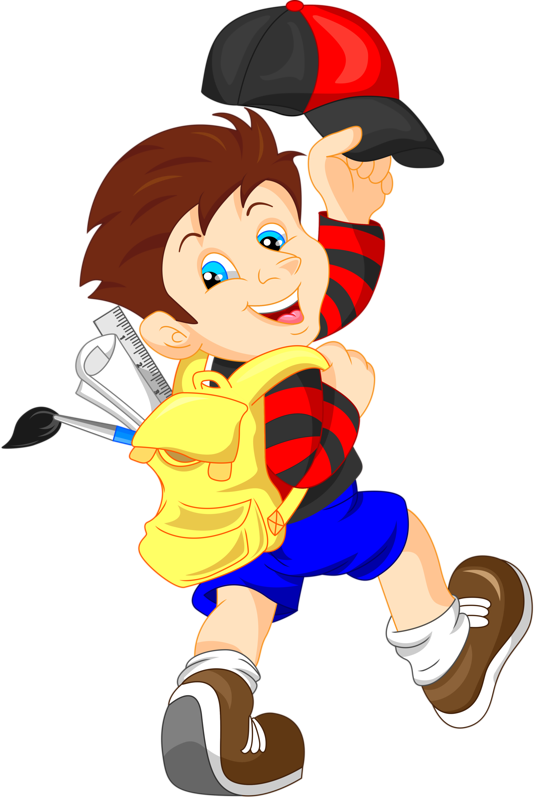 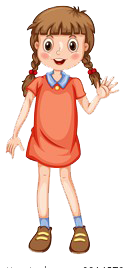 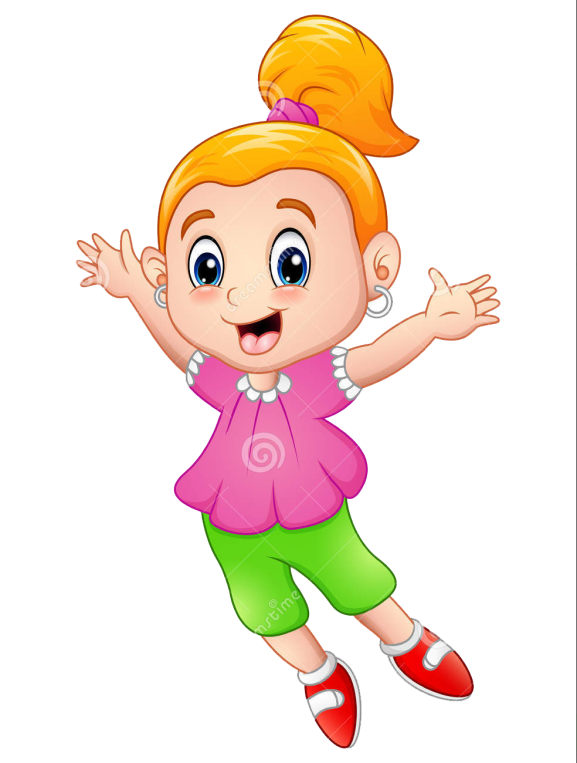 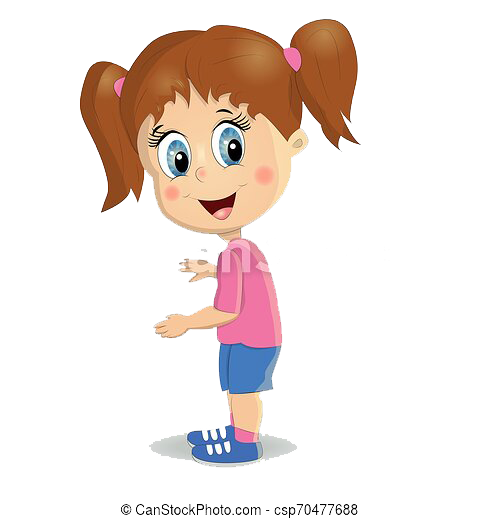 Hoạt động 2: Kiến tạo kiến thức - kĩ năng
Cách tạo sản phẩm mĩ thuật có nhiều người
Bước 1
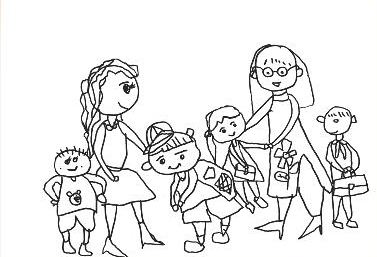 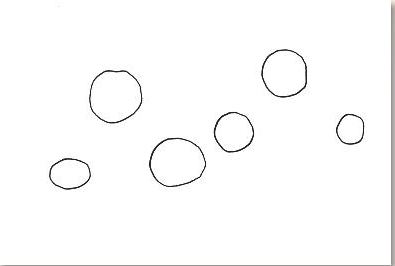 Bước 2
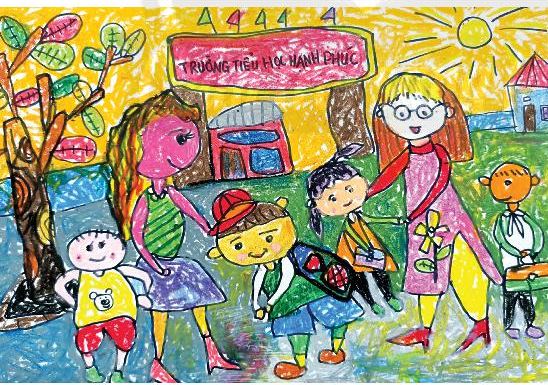 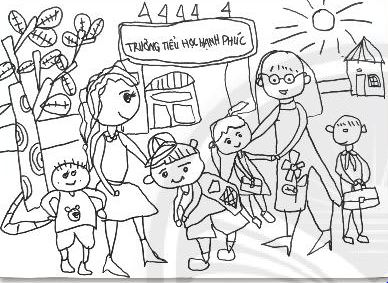 Bước 3
Bước 1
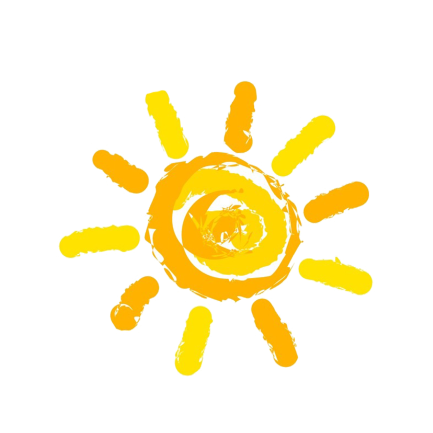 Các bài 
      vẽ 
tham khảo
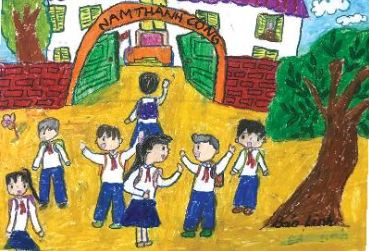 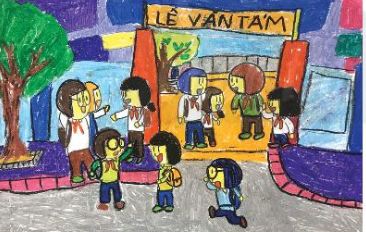 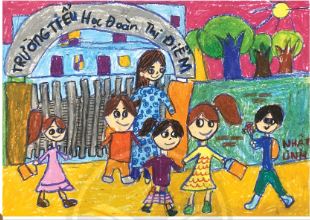 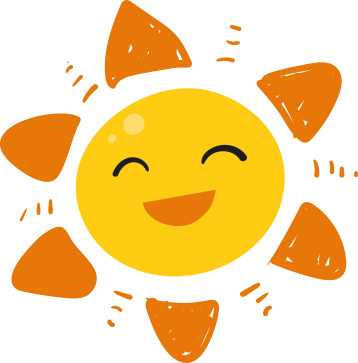 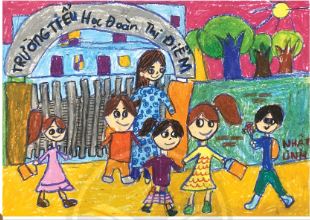 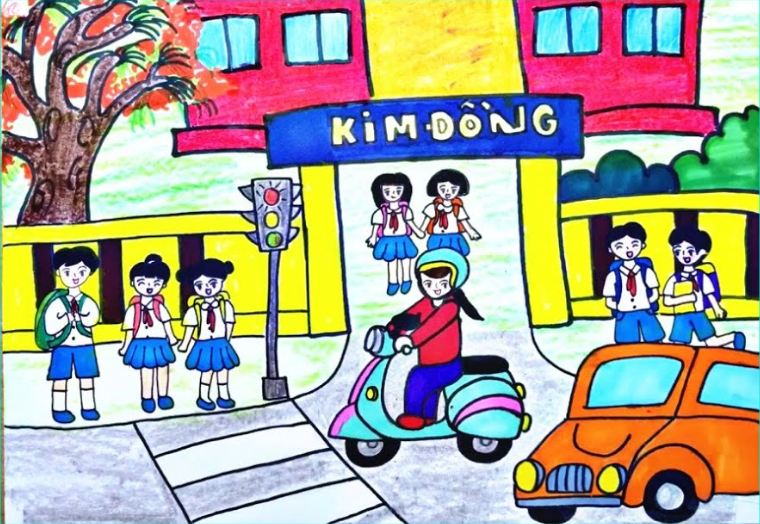 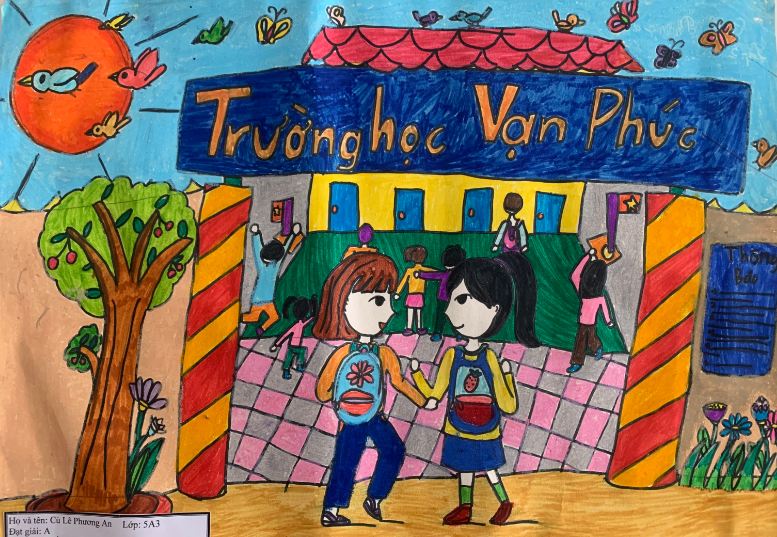 Hoạt động 3: Luyện tập - sáng tạo
- Yêu cầu học sinh thực hành cá nhân/ nhóm .
- Vẽ cổng trường nhộn nhịp
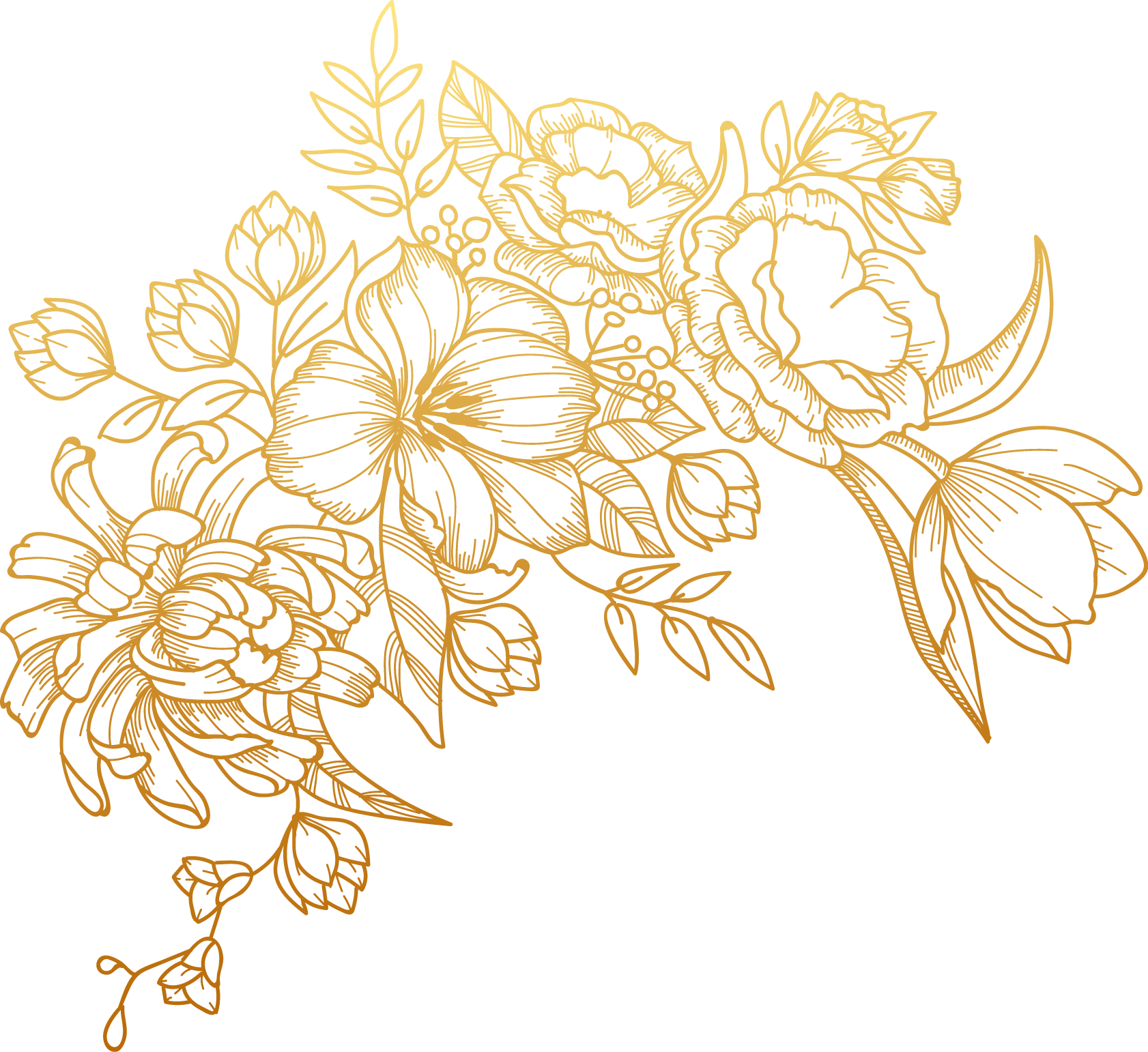 Hoạt động 4 : Phân tích đánh giá
- Trưng bày sản phẩm và chia sẻ
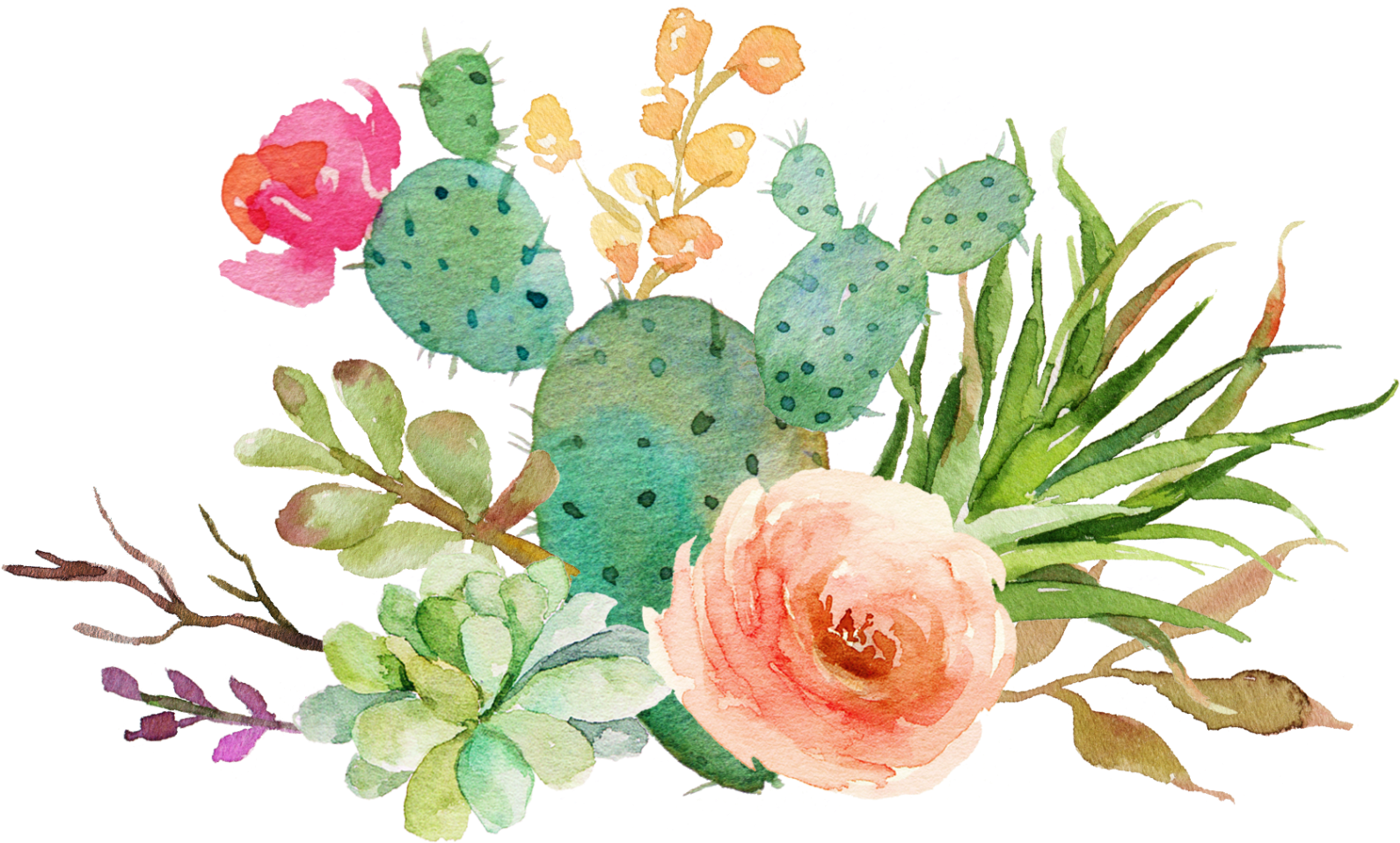 Hoạt động 5 : Vận dụng - phát triển
Xem tranh dân gian
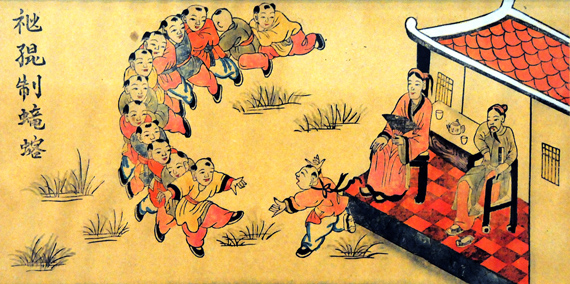 Tác phẩm : Trẻ con chơi rồng rắn ( tranh Hàng Trống )
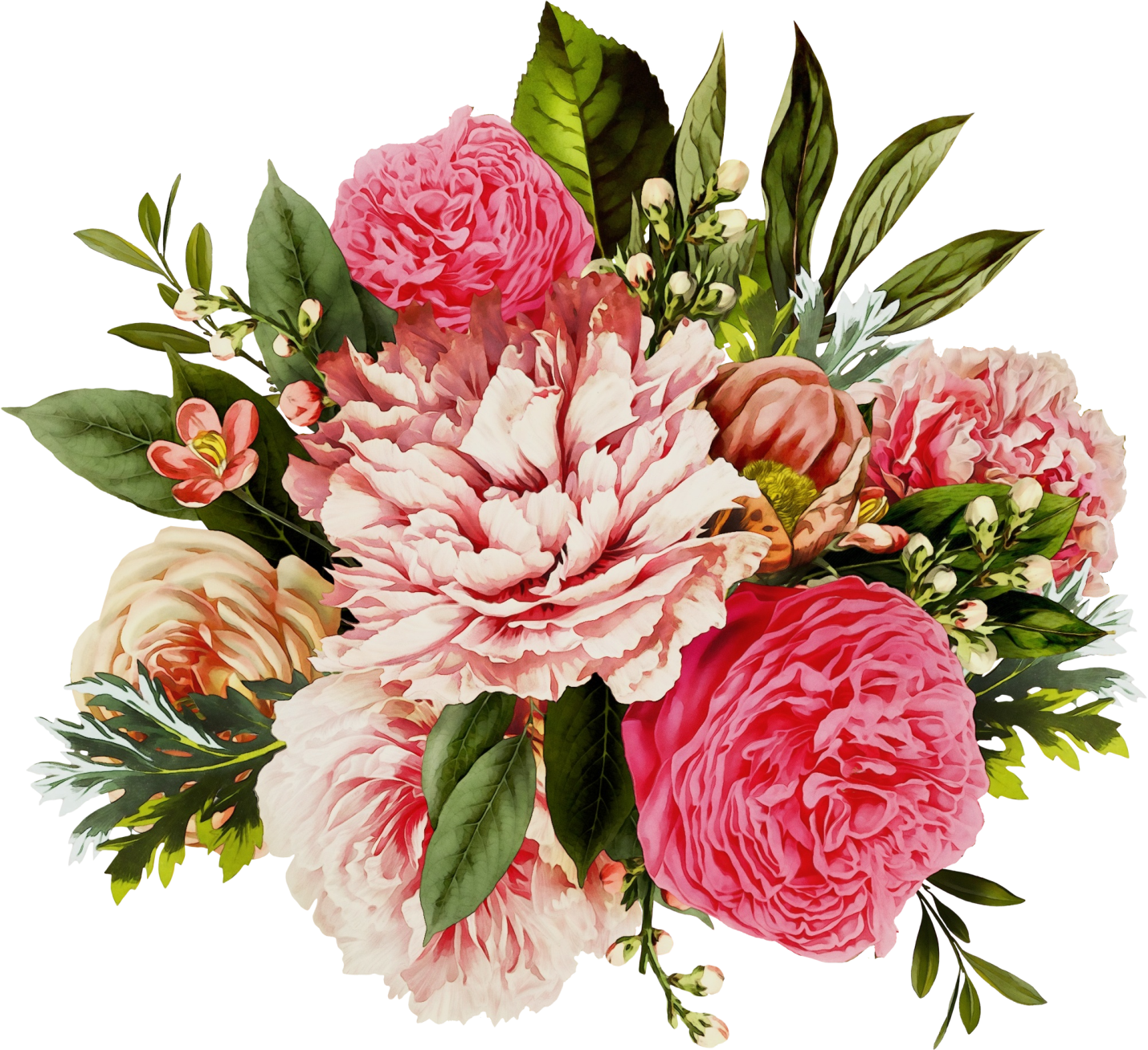 Tổng
kết 
BÀI 
học
Chúc quý thầy cô và gia đình
    luôn mạnh khỏe gia đình hạnh phúc 
 chúc các bạn HS chăm ngoan học giỏi
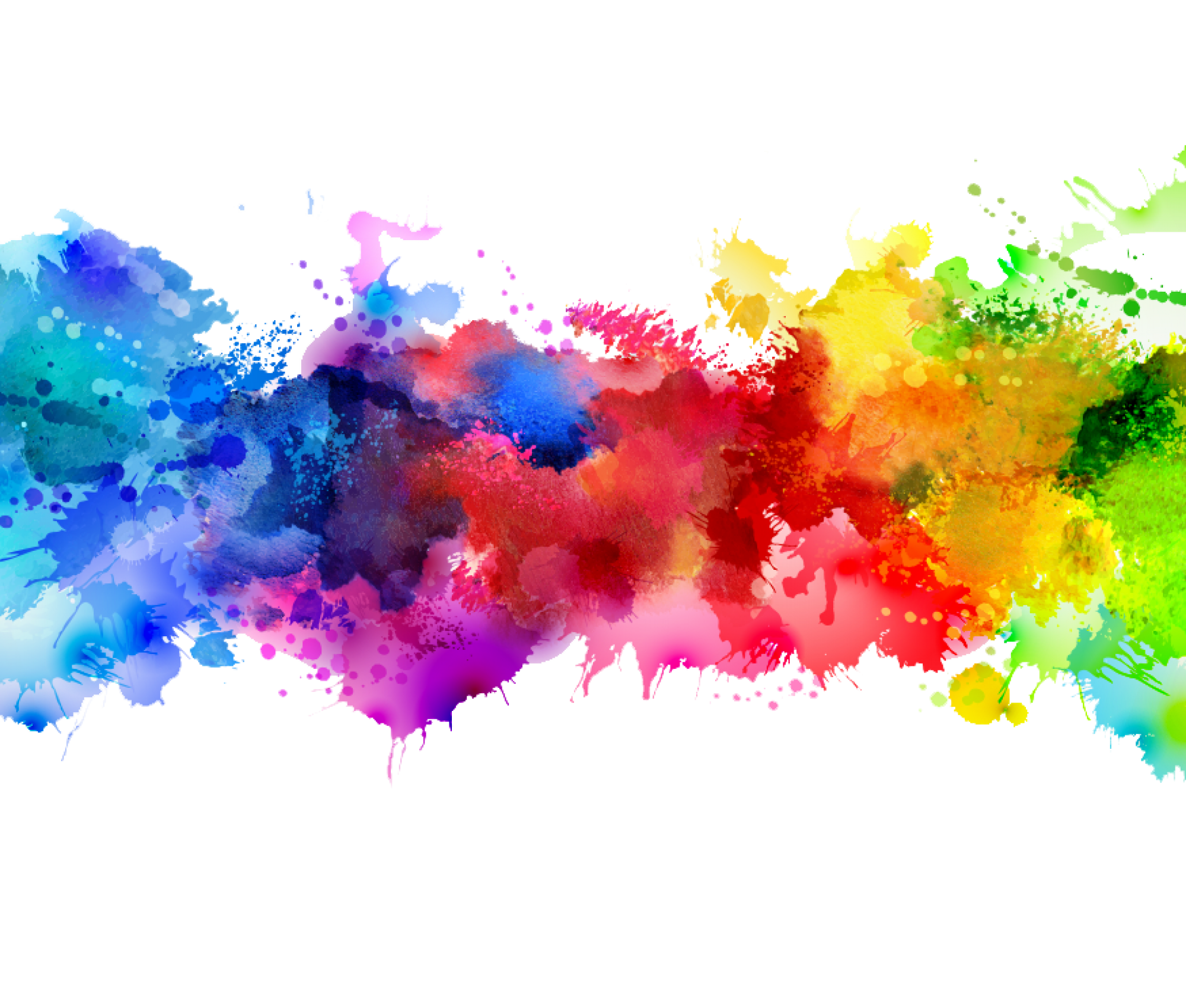